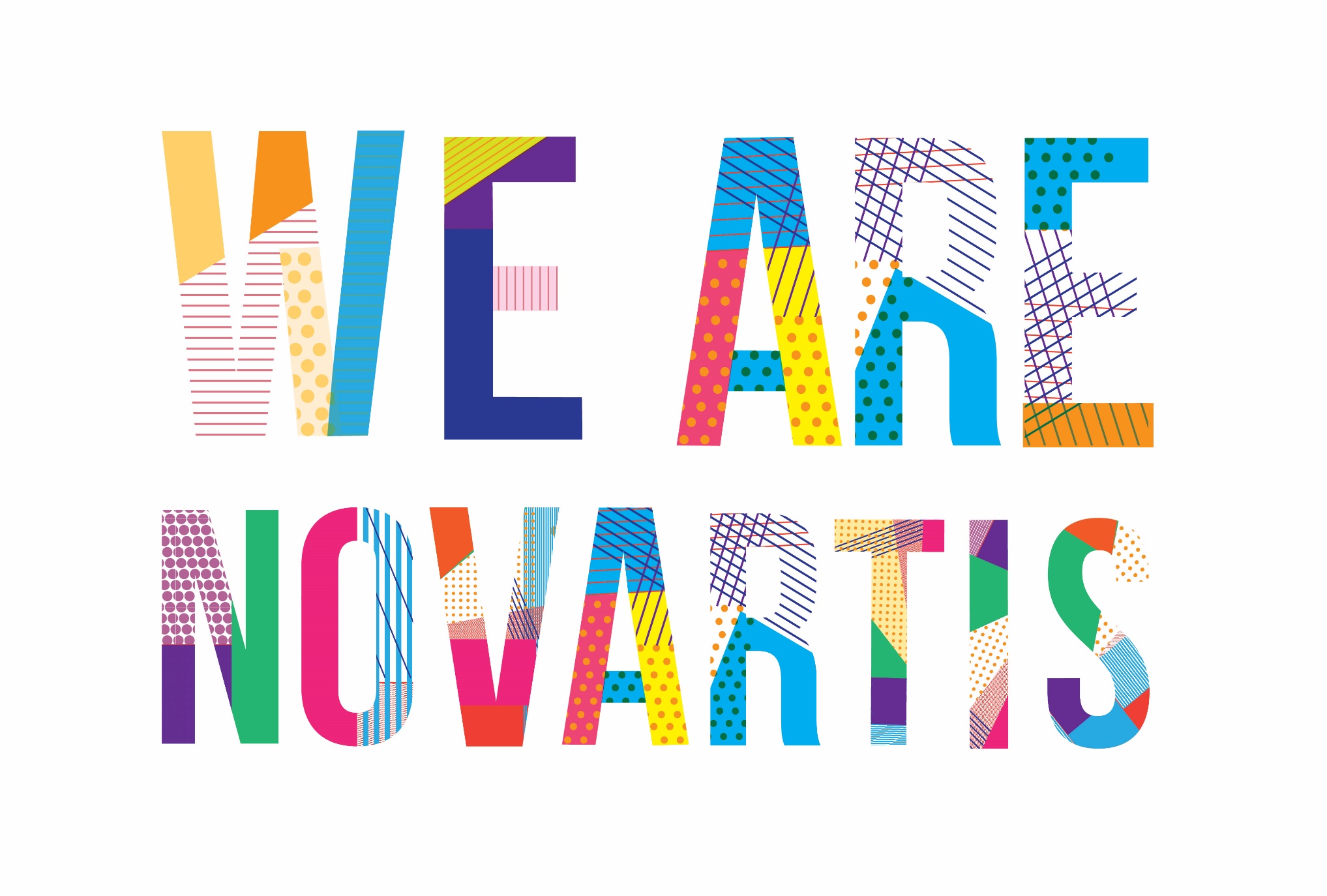 Town Hall
Bratislava
December 05, 2016
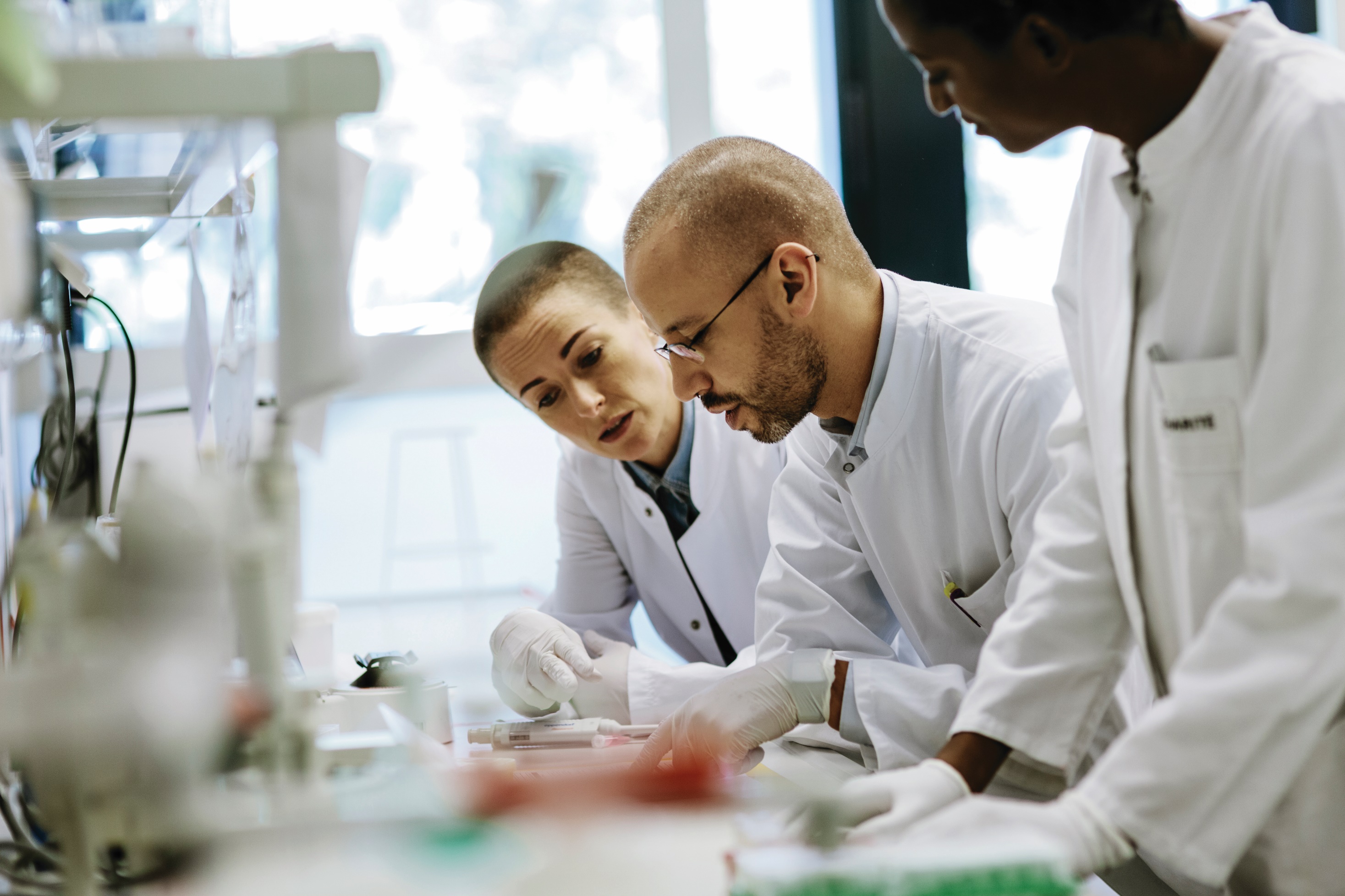 Our Values, Our Culture :
Naša kultúra, naše hodnoty:
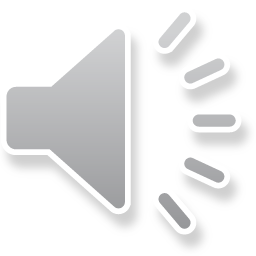 Innovation, 
Quality
Colaboration Performance Courage 
Integrity
Inovácia
Kvalita
Spolupráca
Výkon
Odvaha
Integrita
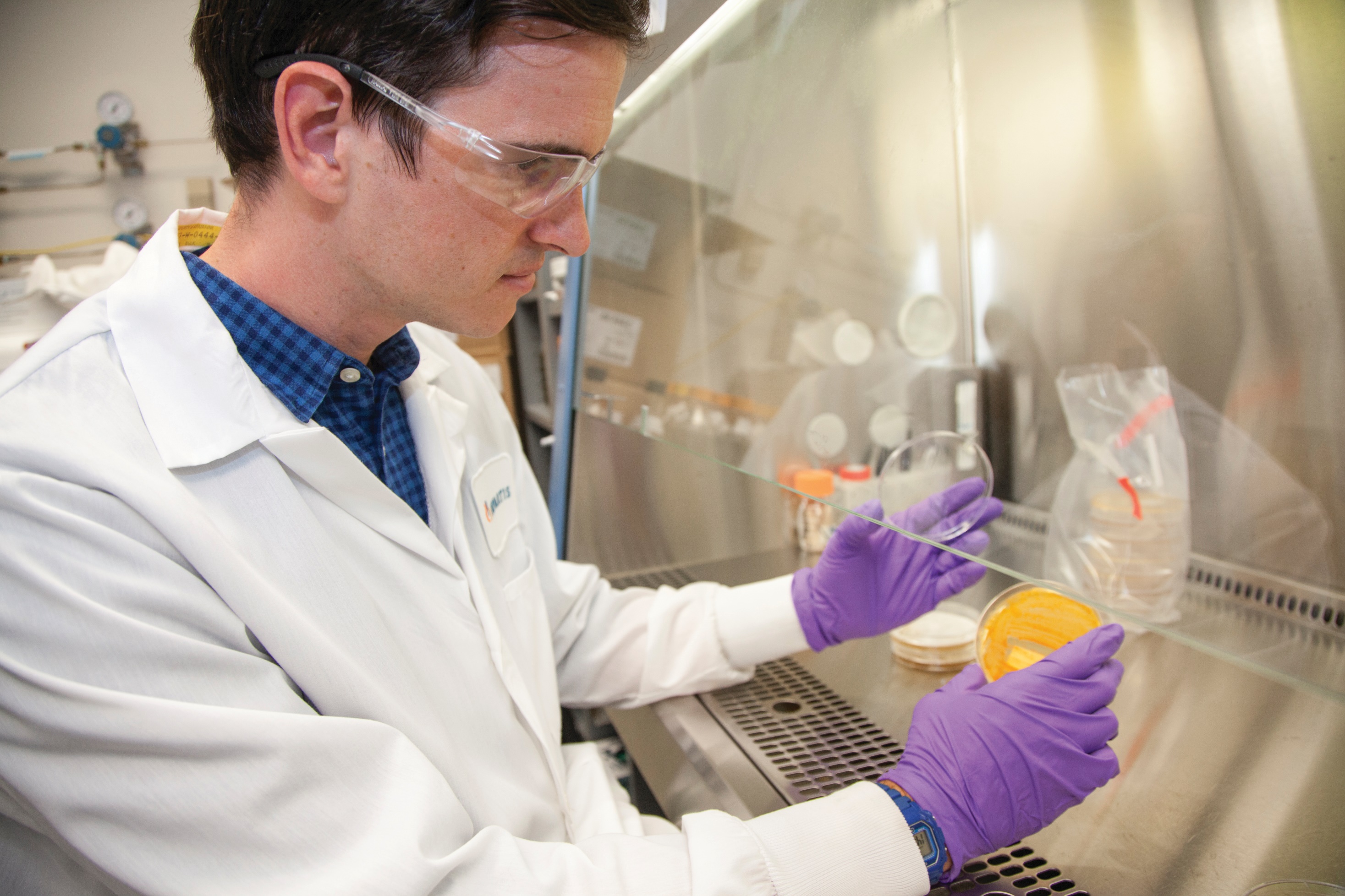 ... And our culture is reflected in everything we do
... A naša kultúra sa prejavuje vo všetkom, čo robíme
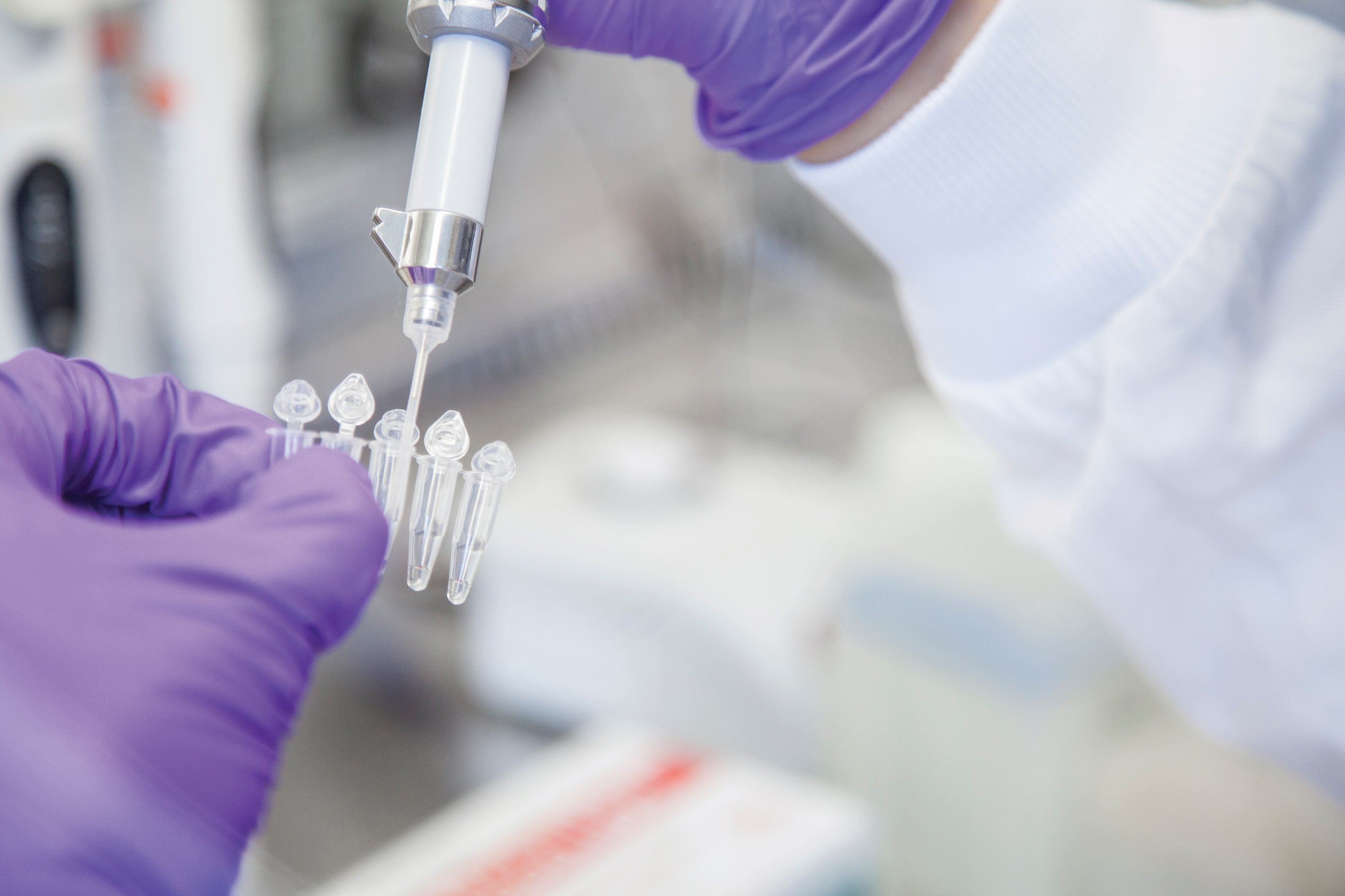 Never satisfied with the status quo, ...

...always thinking what´s next
Nikdy sa neuspokojíme so súčasným stavom,...
 
...vždy myslíme na to, čo bude ďalej
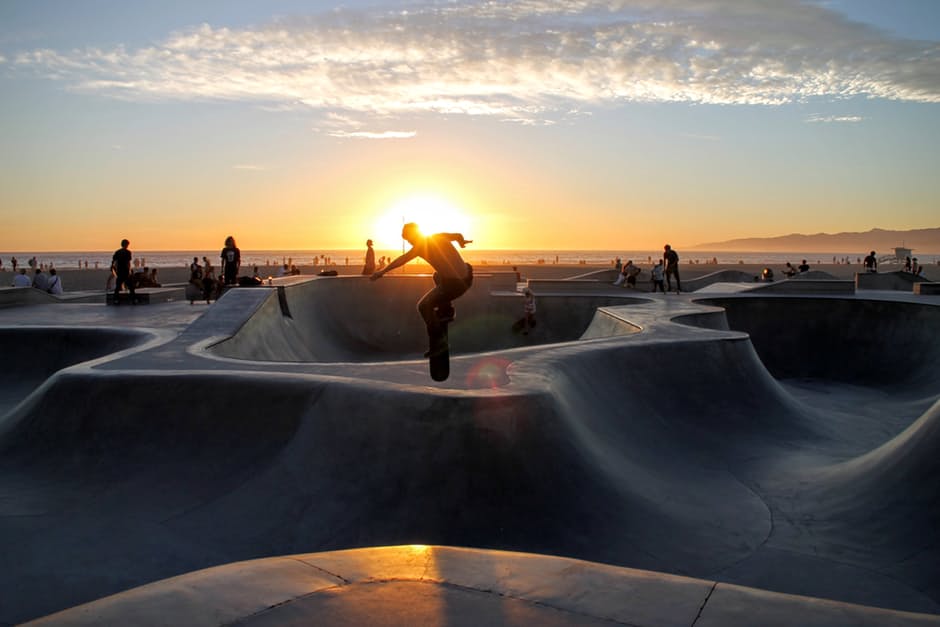 We are passionate about what we do
Sme zapálení pre to, čo robíme
a všetko, čo robíme, robíme svojim srdcom
and everything we do, we do with our hearts
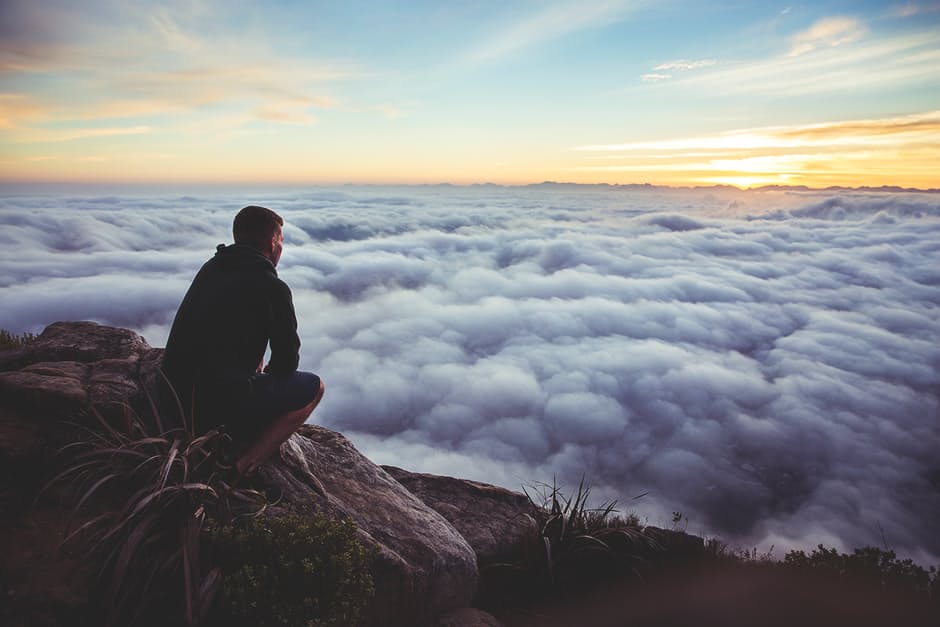 We look to tomorrow
to get inspired today
Pozeráme sa do budúcnosti,
aby sme inšpirovali súčasnosť
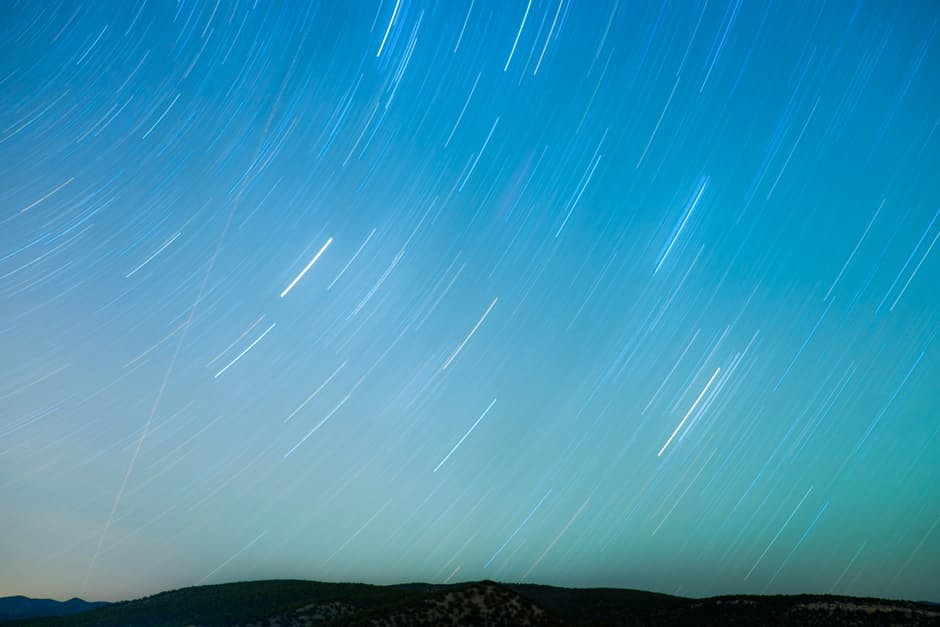 What inspires us today?
Čo nás inšpiruje dnes?
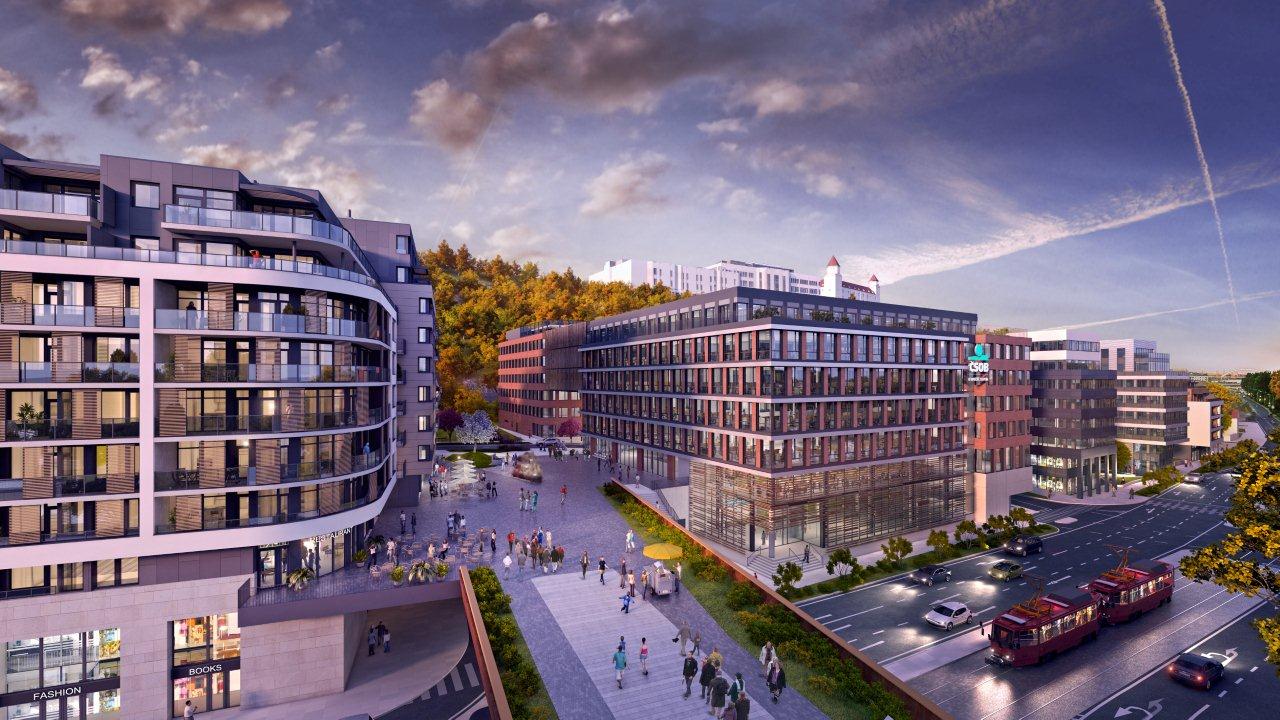 Welcome to our Zuckermandel new offices
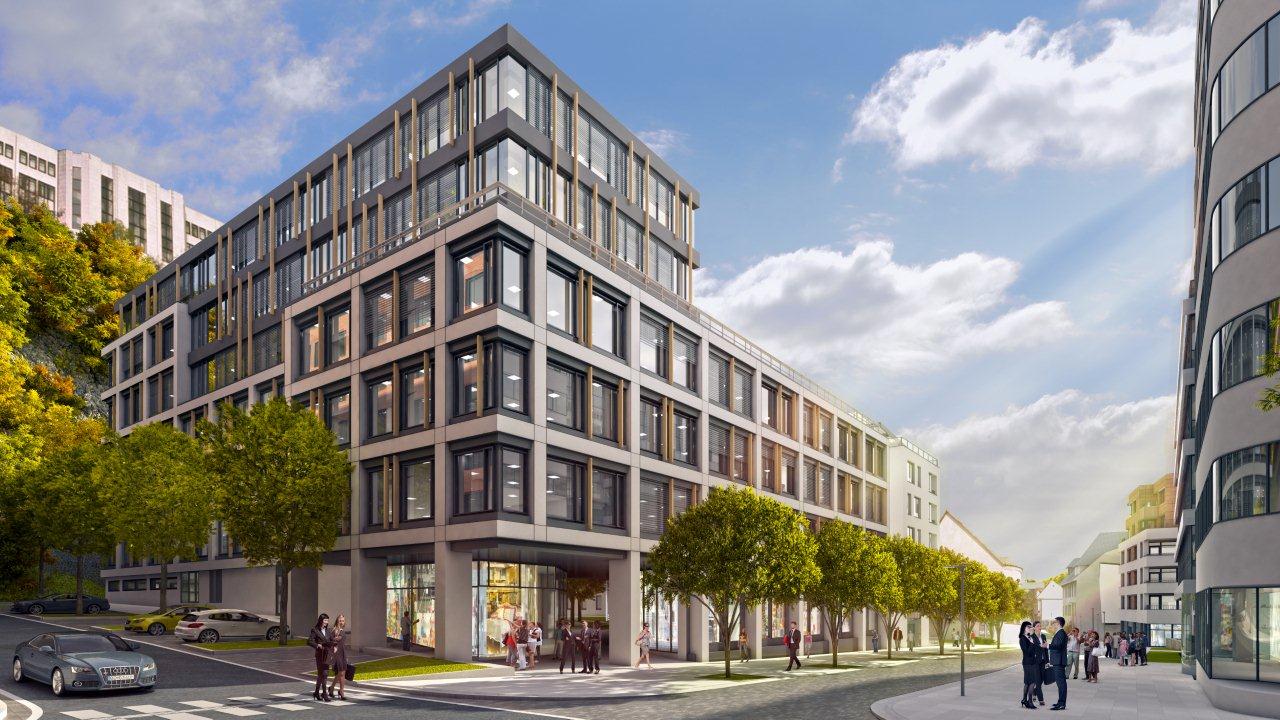 In the center of Bratislava
V centre Bratislavy
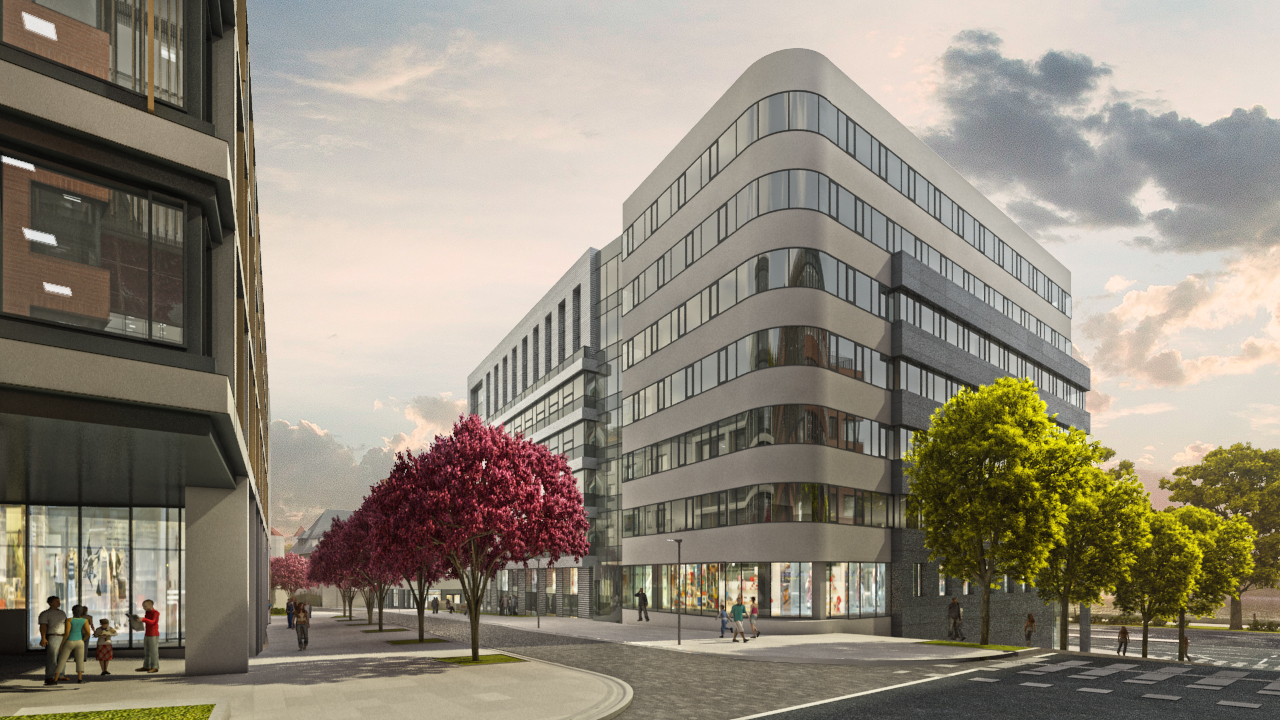 We want to be a best company with best people on the best place
Chceme byť tá naj najlepšia spoločnosť, s tými najlepšími ľuďmi a na tom najlepšom mieste
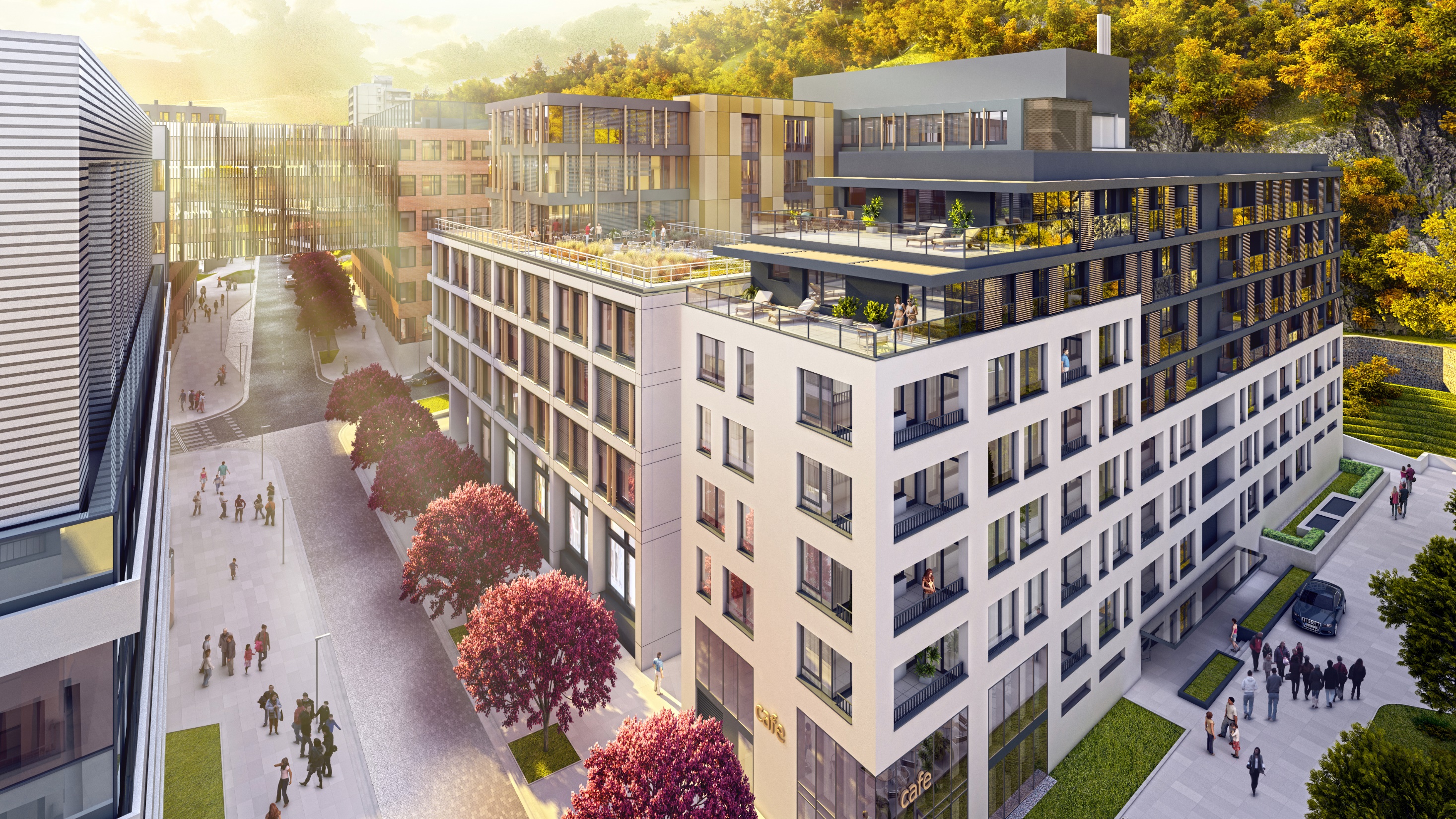 Extraordinary place for work
Výnimočné miesto na prácu
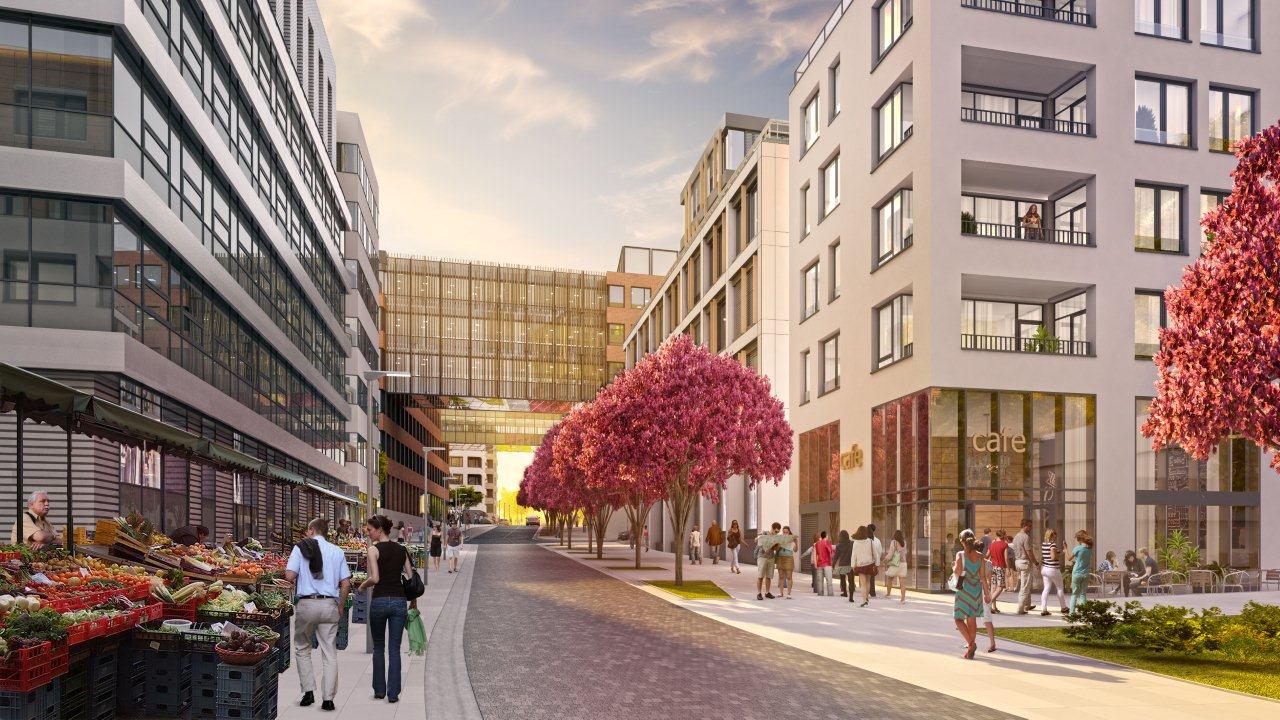 Effective, beloved and inspirational place for creating values
Efektívne, obľúbené a inšpiratívne prostredie na vytváranie hodnôt
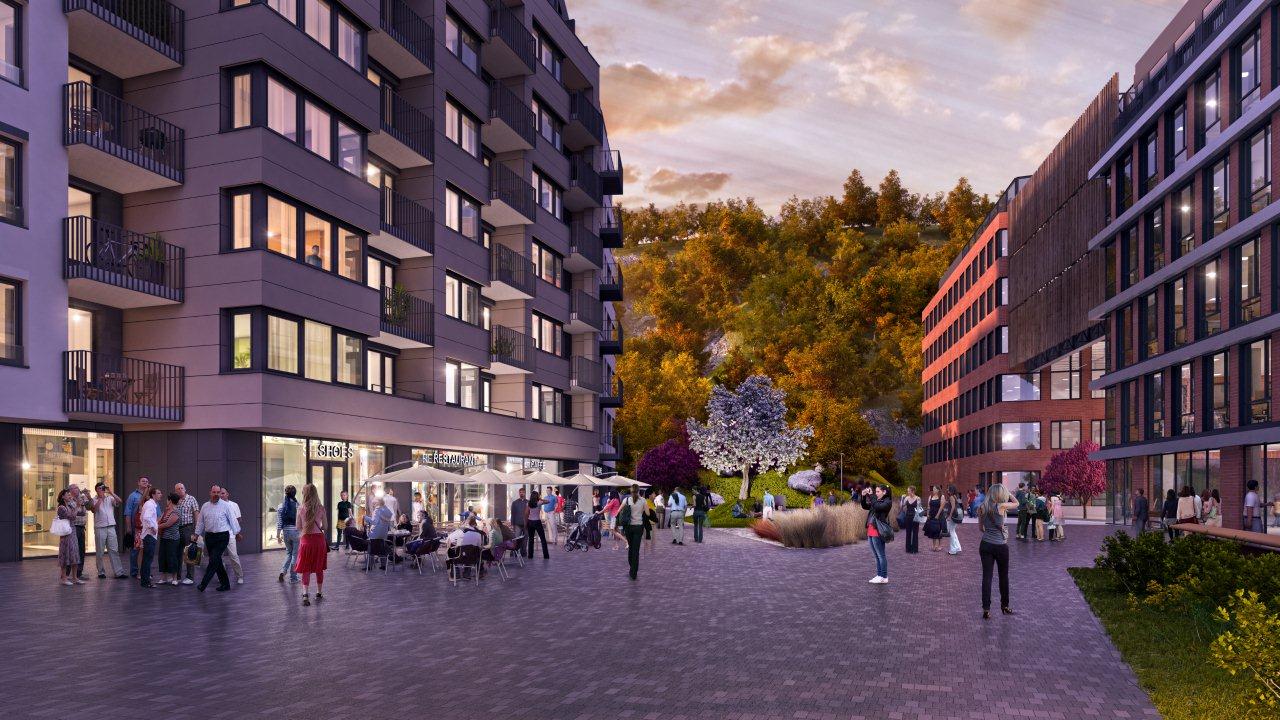 The right place for the inspirational company which wants to be in the first line...
To správne miesto pre inšpiratívnu spoločnosť, ktorá chce byť v prvej línii
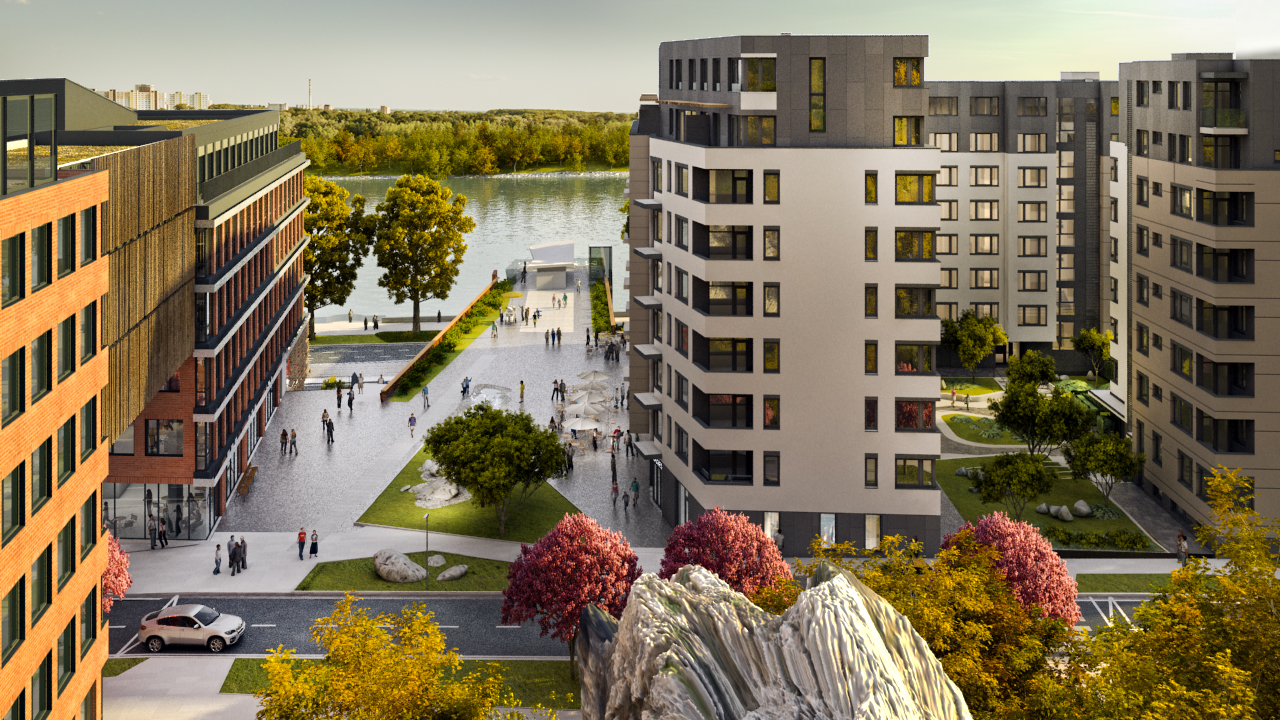 The best is still to come,... 
Let´s go for it
To najlepšie ešte len príde,... 
Poďme za tým
The small step for the mankind but the big step forward for Novartis Slovakia
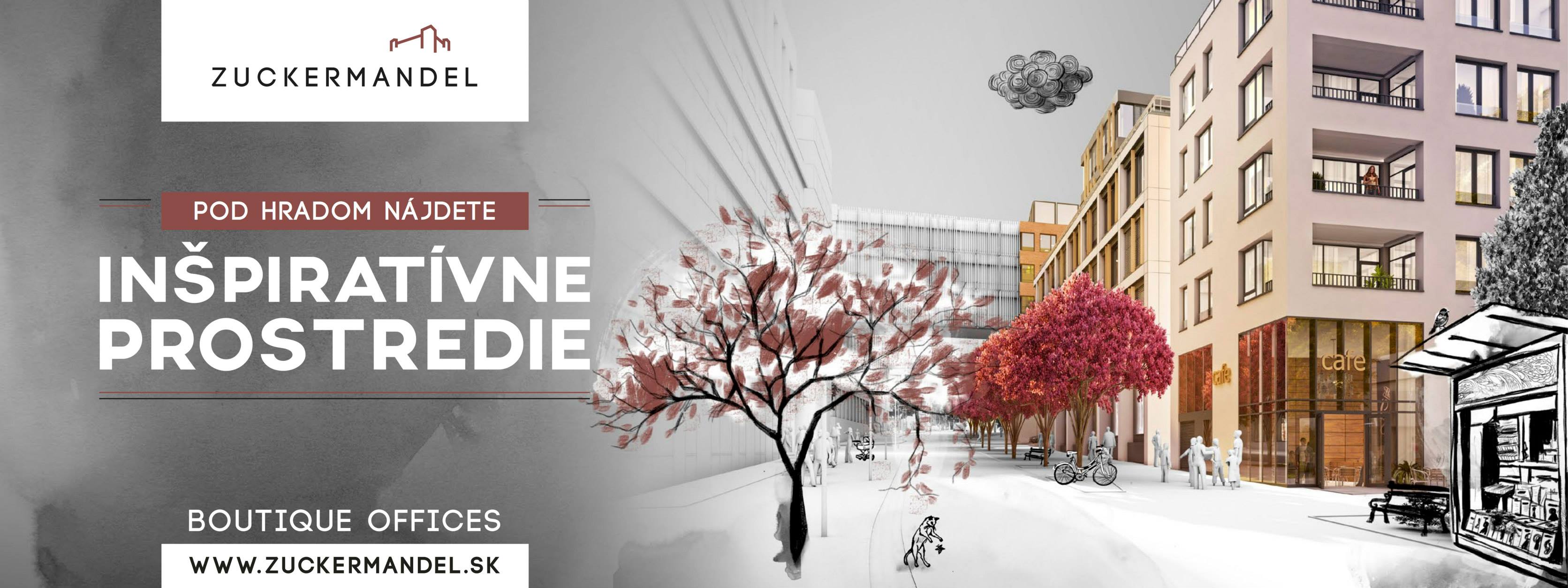